Převody jednotek objemu
Výukový materiál pro 6.ročník
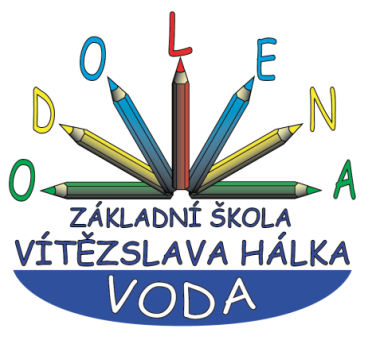 Autor materiálu: Mgr. Martin Holý     
Další šíření materiálu je možné pouze se souhlasem autora
Desetinná čísla – převody jednotek objemu
Jednotky objemu:
Základní jednotka:
metr krychlový („kubík“) – m3
Odvozené jednotky:
kilometr krychlový - km3
decimetr krychlový - dm3
centimetr krychlový - cm3
milimetr krychlový - mm3
dm3 = l
litr - l
mililitr - ml
1 m
1 m3
centilitr - cl
deci litr - dl
1 m
hektolitr - hl
1 m
Desetinná čísla – převody jednotek objemu
.100
.1000
.10
.1 000 000 000
.1000
.10
.1000
.10
:1000
:10
:1000
:10
:1 000 000 000
:100
:1000
:10
Vztah mezi jednotkami objemu:
Vycházíme ze základního vztahu      dm3 = l
km3
m3
dm3
cm3
mm3
=
l
dl
cl
ml
hl
Desetinná čísla – převody jednotek objemu
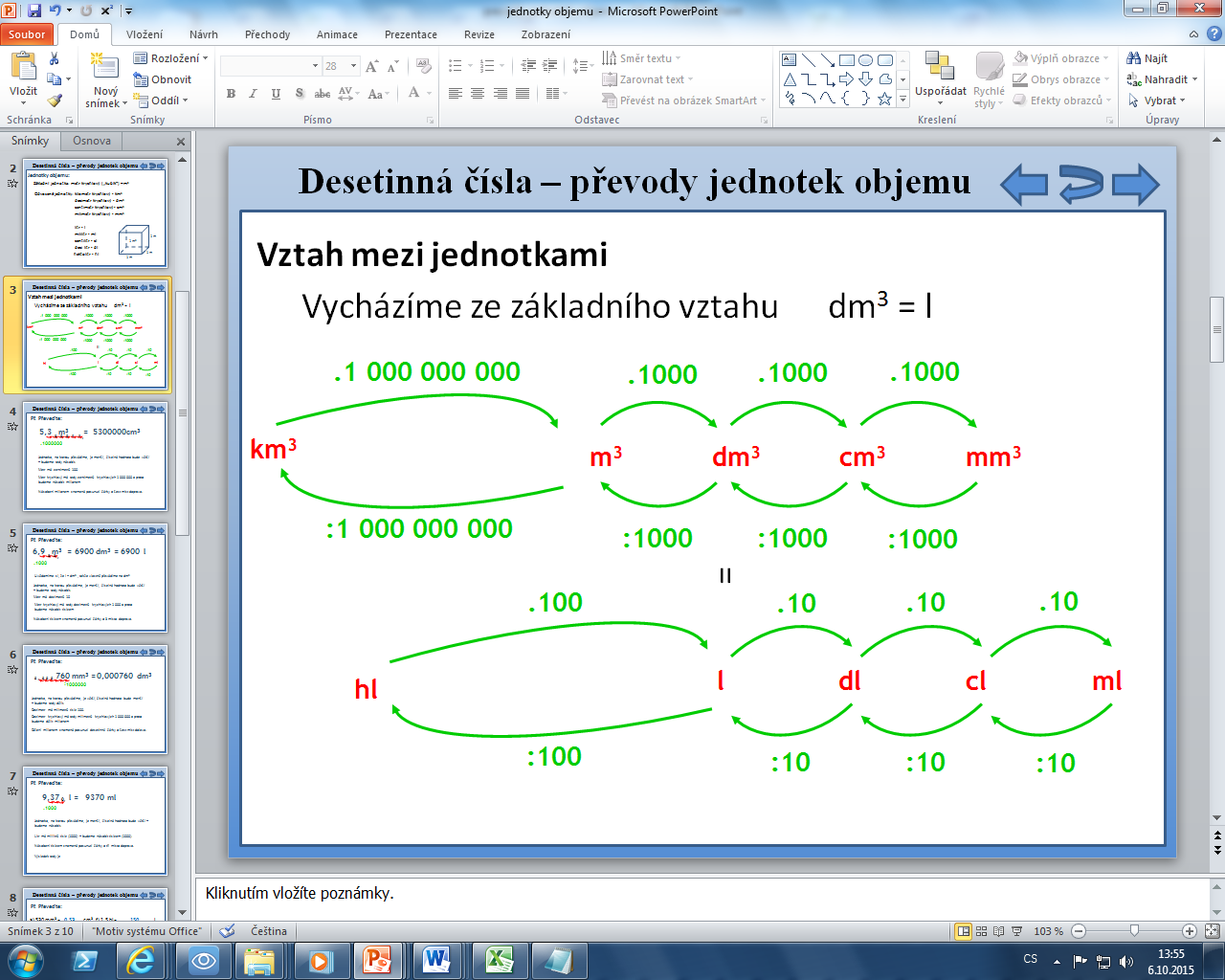 Př. Převeďte:
5,3   m3      =                cm3
5300000
0
0
0
0
0
,
.
100
0000
Jednotka, na kterou převádíme, je menší, číselná hodnota bude větší – budeme tedy násobit.
Metr má centimetrů 100
Metr krychlový má tedy centimetrů krychlových 1 000 000 a proto budeme násobit milionem
Násobení milionem znamená posunutí čárky o šest míst doprava.
Desetinná čísla – převody jednotek objemu
Př. Převeďte:
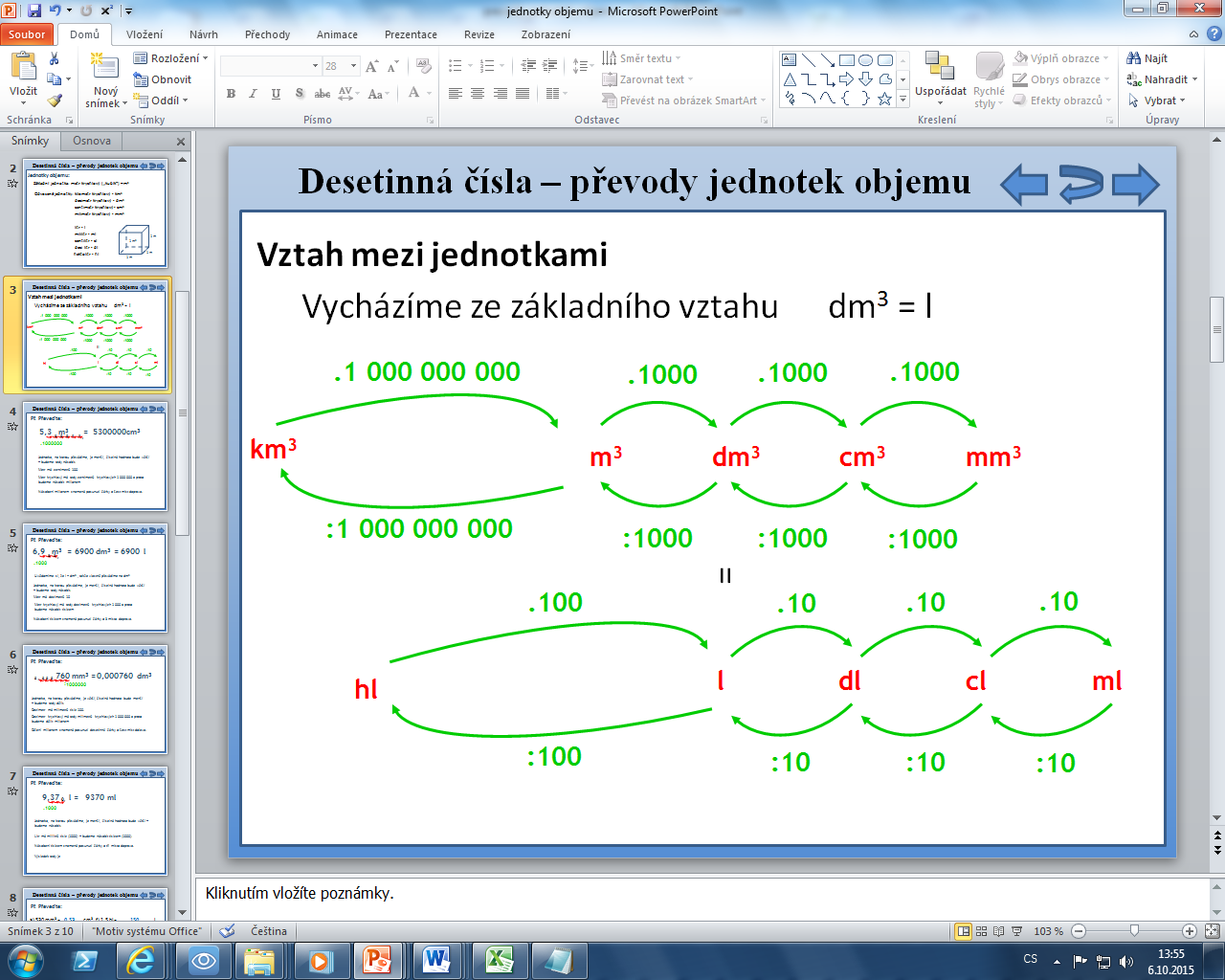 760 mm3 =                 dm3
0,000760
0
0
,
0
0
:
1000000
Jednotka, na kterou převádíme, je větší, číselná hodnota bude menší – budeme tedy dělit.
Decimetr má milimetrů tisíc 100.
Decimetr krychlový má tedy milimetrů krychlových 1 000 000 a proto budeme dělit milionem
Dělení milionem znamená posunutí desetinné čárky o šest míst doleva.
Desetinná čísla – převody jednotek objemu
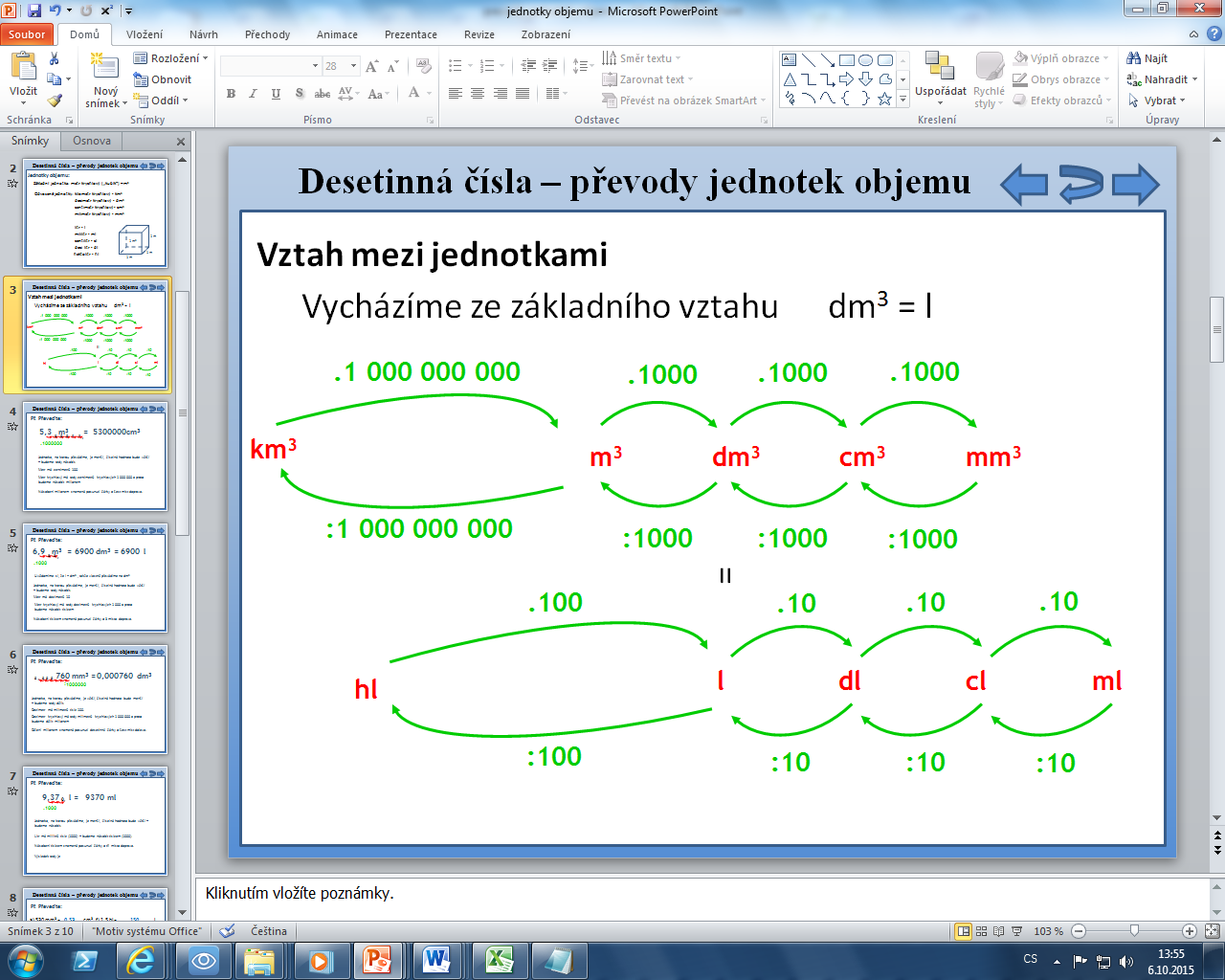 Př. Převeďte:
9,37    l =            ml
9370
0
,
1000
.
Jednotka, na kterou převádíme, je menší, číselná hodnota bude větší – budeme násobit.
Litr má mililitrů tisíc (1000) – budeme násobit tisícem (1000).
Násobení tisícem znamená posunutí čárky o tři místa doprava.
Desetinná čísla – převody jednotek objemu
Př. Převeďte:
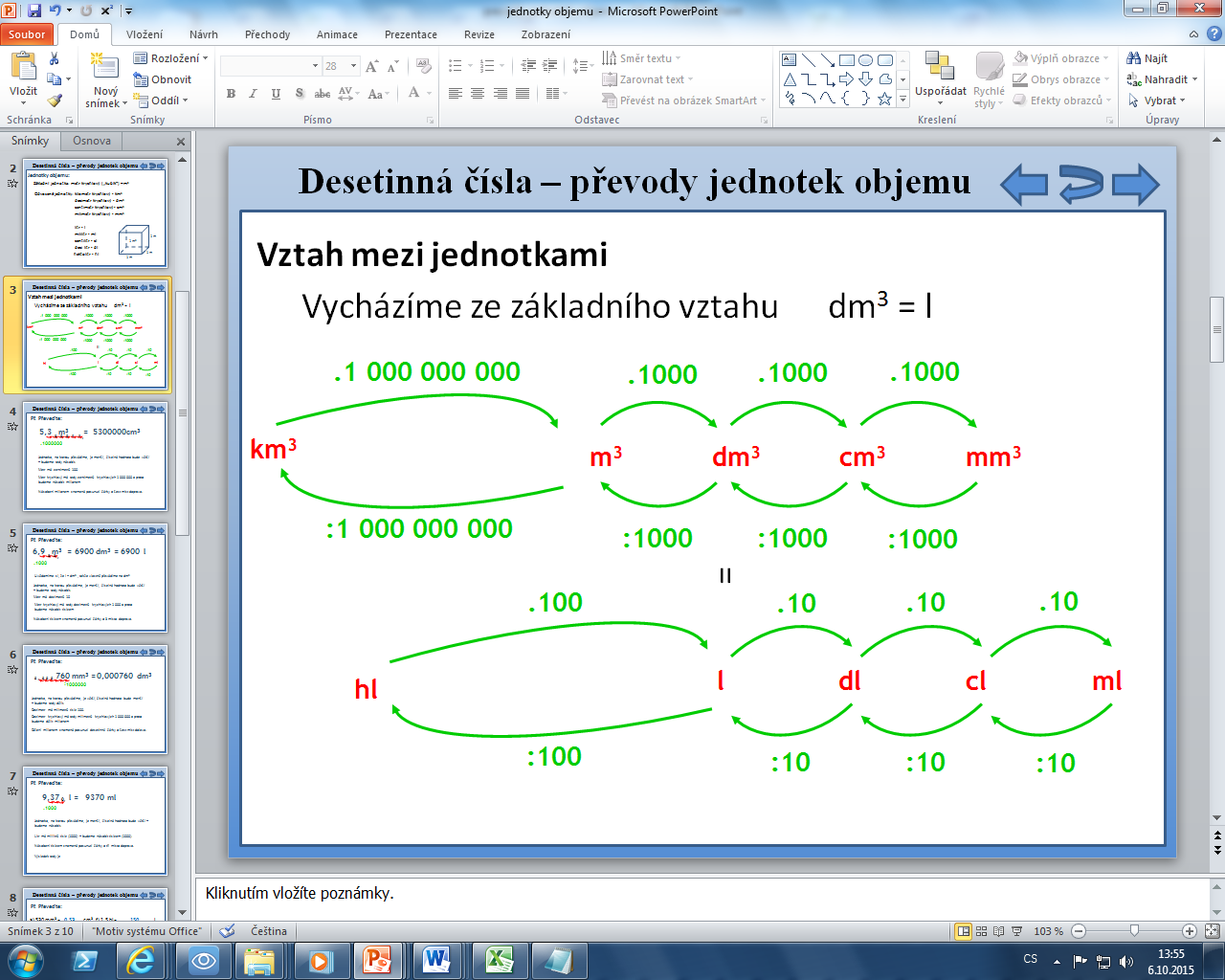 dm3 = l
6,9   m3  =                              l
6900 dm3
= 6900
0
0
,
.
100
0
Uvědomíme si, že l = dm3 , takže vlastně převádíme na dm3
Jednotka, na kterou převádíme, je menší, číselná hodnota bude větší – budeme tedy násobit.
Metr má decimetrů 10
Metr krychlový má tedy decimetrů krychlových 1 000 a proto budeme násobit tisícem
Násobení tisícem znamená posunutí čárky o 3 místa doprava.
Desetinná čísla – převody jednotek objemu
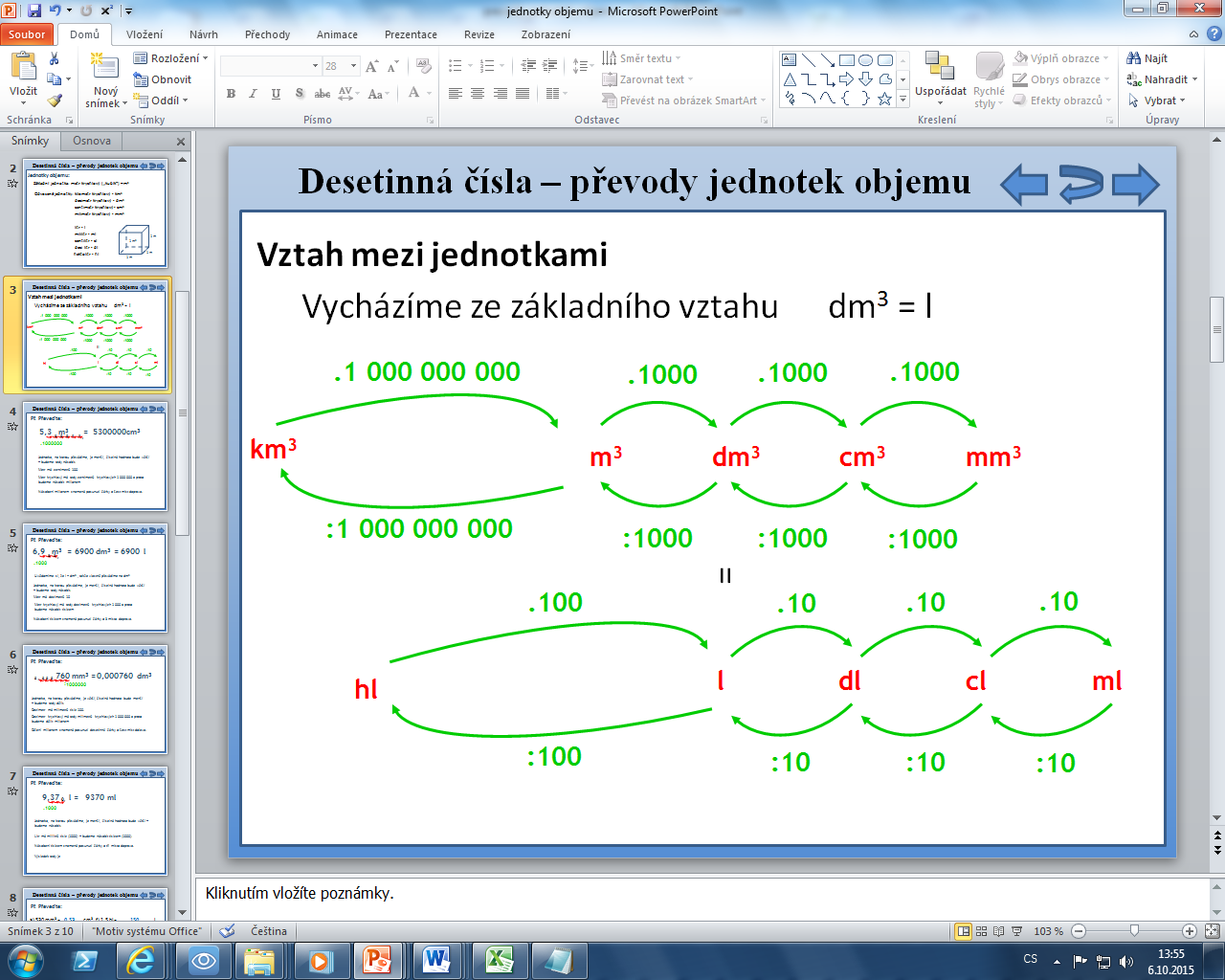 Př. Převeďte:
: 1000
: 100
a) 720 cm3 =	                  dm3
b) 0,13 m3 =	                  dm3
c) 700 000 cm3 =           m3
d) 5,2 dm3 =		       cm3
e) 0,03 dl =		       l
f) 290 l =		            hl
g) 0,025 m3 =		cm3
h) 2 400 mm3 =                  cm3
i) 0,80 dl =		            ml
j) 0,0093 m3 =	            mm3
0,72
2,9
. 1000 000
. 1000
130
25 000
: 1000
: 1000 000
0,7
2,4
. 1000
. 100
5 200
80
. 1000 000 000
: 10
0,003
9 300 000
Desetinná čísla – převody jednotek objemu
1) Převeďte:
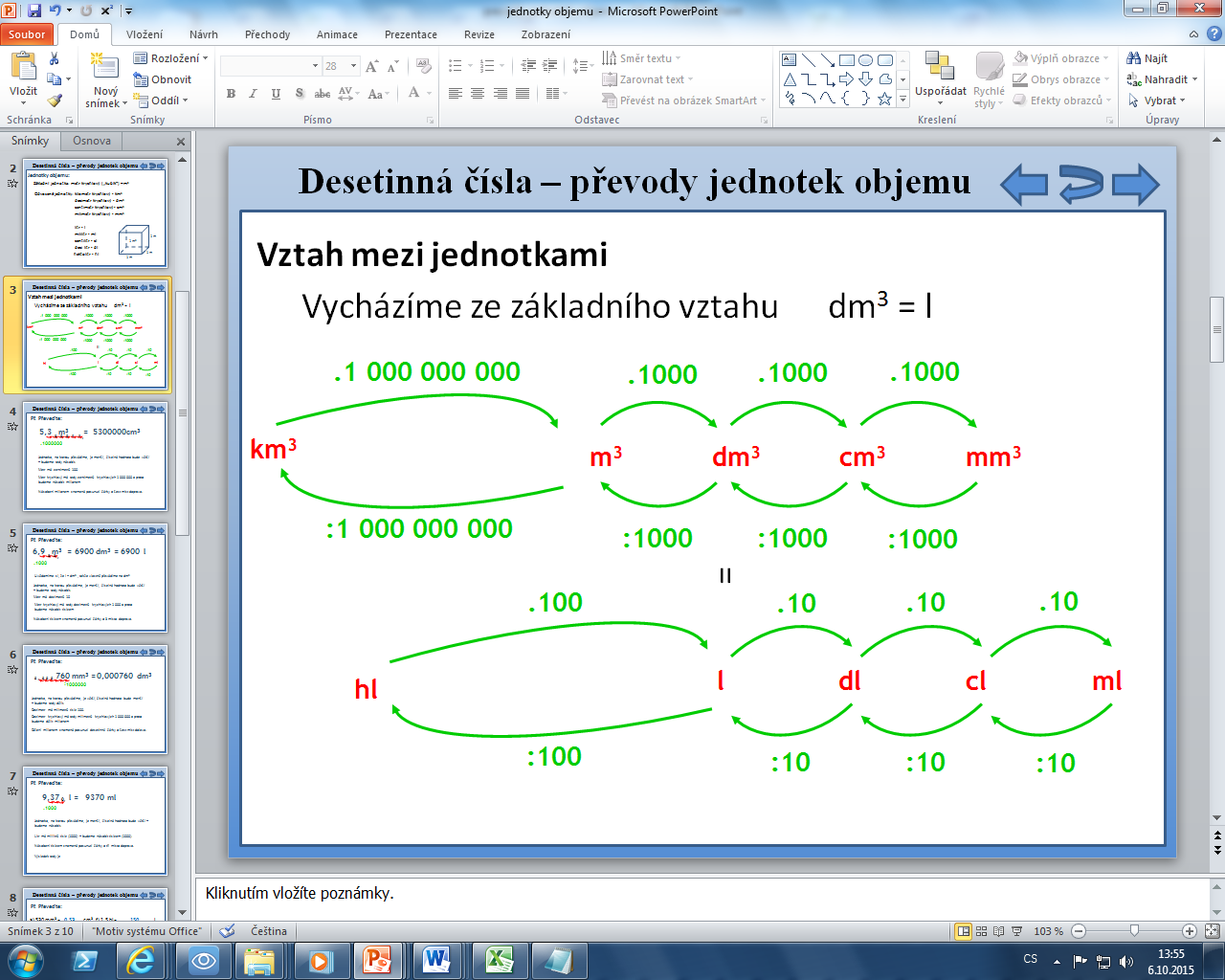 : 1000
. 100
a) 530 mm3 =	        cm3
b) 0,6 dm3 =		        cm3
c) 400 000 cm3 =            m3
d) 5,2 m3 =		        dm3
e) 0,8 dl =		        l
f) 1,5 hl =		            l
g) 610 cm3 =		           dm3
h) 22 000 mm3 =                dm3
i) 0,09 l =	 	            ml
j) 0,0007 km3 =	            m3
0,53
150
. 1000
: 1 000
600
0,61
: 1000 000
: 1 000 000
0,4
0,022
. 1000
. 1 000
5 200
90
. 1 000 000 000
: 10
0,08
700 000
Desetinná čísla – převody jednotek objemu
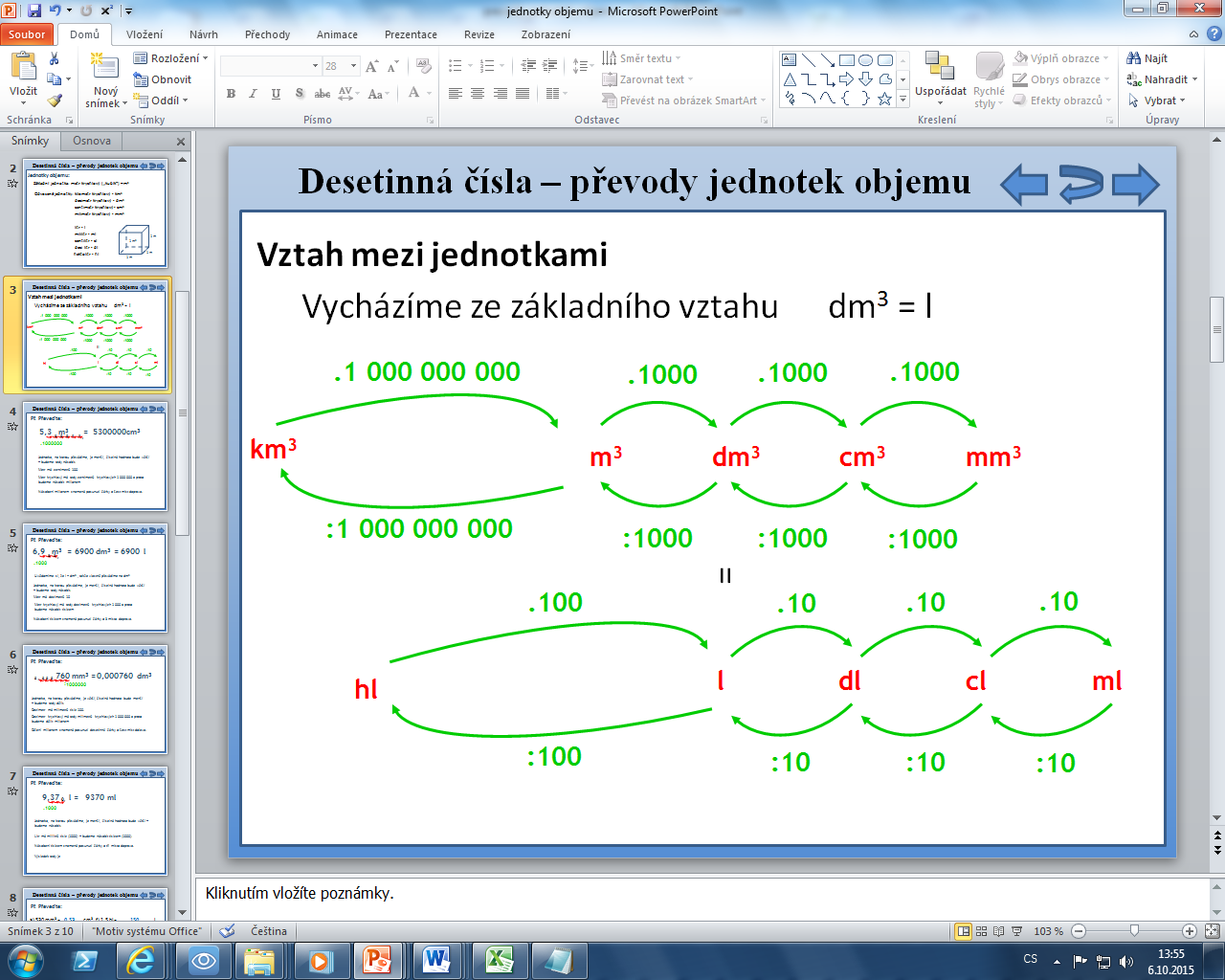 2) Převeďte:
a) 82 m3 =		      dm3
b) 6,7 dm3 =	      cm3
c) 40 l =	                hl
d) 3600 ml =	       l
e) 0,9 cm3 =	      mm3
f) 0,75 dm3 =               l
g) 50 dm3 =  	       cm3
h) 0,85 m3 =	       dm3
i) 73 dm3 =	                m3
j) 25 dm3 =	                m3
82 000
0,75
6 700
50 000
0,4
850
3,6
0,073
900
0,025
Desetinná čísla – převody jednotek objemu
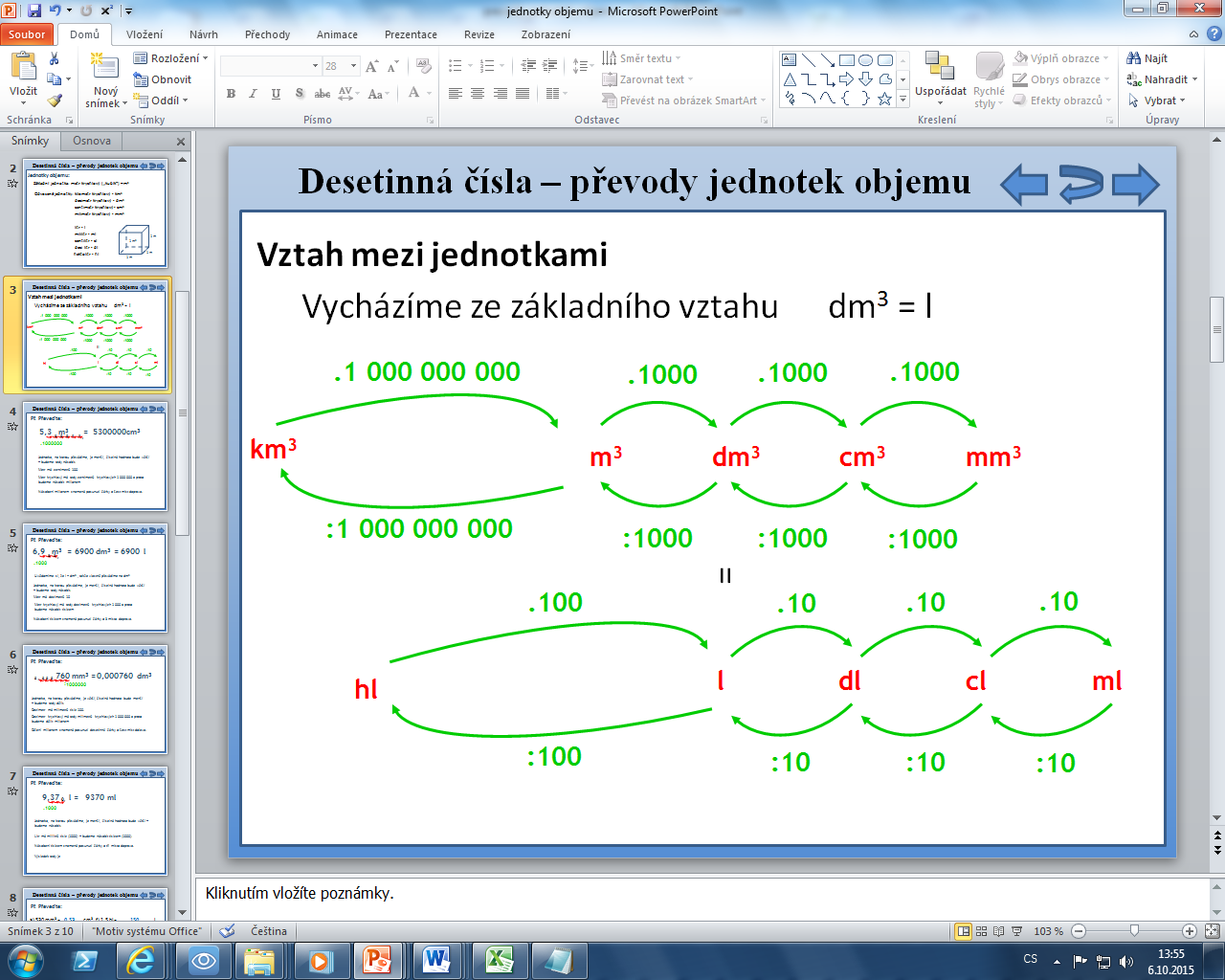 3) Převeďte:
dm3 = l
a) 350 dm3 (hl) =                 
b) 50 l (cm3) =  	                                         
c) 0,85 m3 (hl)=	                                 
d) 73 cm3 (dl) =                                           
e) 250 ml (cm3) =
f) 4,5 hl (m3) =
350 l =
3,5hl
50 dm3 =
50 000 cm3
850 dm3 =
8,5 hl
850 l =
0,073 dm3 =
0,073 l =
0,73 dl
0,25 l =
0,25 dm3 =
250 cm3
450 l =
450 dm3 =
0,45 m3
Desetinná čísla – převody jednotek objemu
4) Nalezněte a opravte 
    chyby:
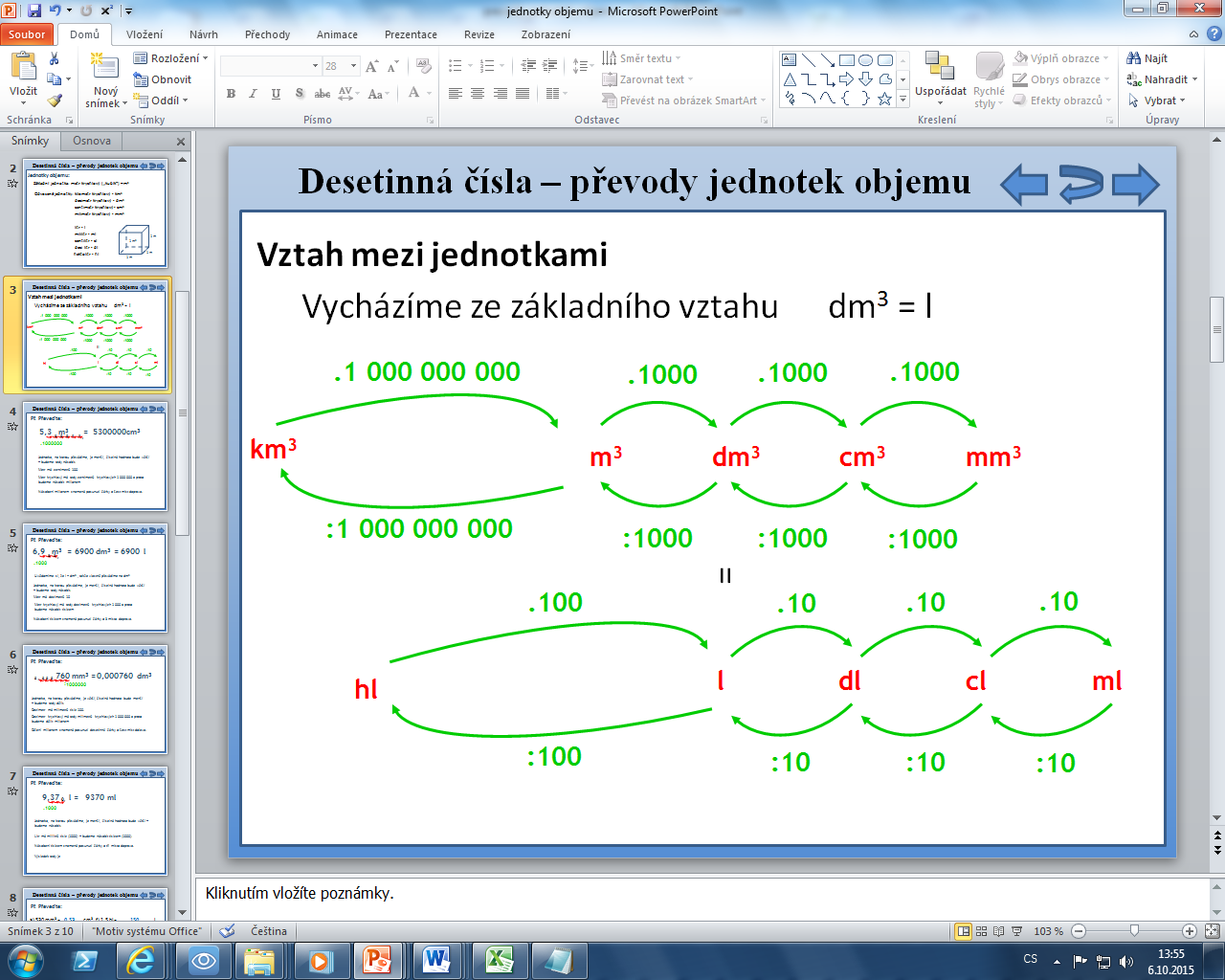 a) 5,3 dm3 =	5 300 cm3
b) 60 000 dm3 = 60 m3
c) 750 000 cm3 = 750 m3
d) 0,052 hl =	 52 l
e) 89 dl = 8,9 l
f) 3,5 l = 3 500 ml
g) 6 500 cm3 =  6,5 mm3
h) 2 400 mm3 = 0,0024 dm3
i) 0,006 l = 0,6 dl
j) 0,00009 km3 = 90 000 m3
6 500 000
0,75
5,2
0,06
Desetinná čísla – převody jednotek objemu
5) Převeďte:
k) 16 dm3 =		    mm3
l) 2,9 cm3 = 	   mm3
m) 130 l =	 	    hl
n) 4600 ml = 	    l
o) 0,05 dm3 = 	    cm3
p) 9,3 dm3 = 	    l
q) 40 l = 		    cm3
r) 0,023 dm3 = 	    cm3
s) 6,7 dm3 =   	     m3
t) 2 500 cm3 = 	     l
16 000
   2 900
 1,3
     4,6
      50
     9,3
40 000
       23
    0,0067
        2,5
a) 4800 mm3 = 		cm3
b) 0,55 m3 =	         dm3
c) 30 000 mm3 =		dm3
d) 7,2 m3 = 			dm3
e) 0,5 dl = 	  		 l
f) 0,25 hl = 	 		 l
g) 920 mm3 = 		 cm3
h) 88 000 cm3 = 		 m3
i) 0,008  l = 			 ml
j) 0,0004 km3 =      	  m3
4,8
 550
        0,03
7 200
0,05	
25	
  0,92
       0,088
8
     400 000
Desetinná čísla – převody jednotek objemu
6) Převeďte:
k) 4 dm3 = 		cm3
l) 67 mm3 = 	cm3
m) 430 l =	 	hl
n) 250 ml = 		l
o) 0,03 dm3 = 	cm3
p) 1,6 dm3= 	   l
q) 50 l = 		  cm3
r) 0,85 cm3 = 	 mm3
s) 44 cm3 = 	dm3
t) 2,5 m3 = 		      cm3
a) 47 cm3 = 		mm3
b) 0,7 m3 = 			dm3
c) 350 000 mm3 =		dm3
d) 7,2 dm3 = 		cm3
e) 0,08 l = 	  		dl
f) 4,2 hl = 	 		l
g) 780 mm3 = 		cm3
h) 13 000 cm3 = 		m3
i) 0,7  l = 			ml
j) 0,0012 km3 =      	m3
4000
 0,067
4,3
 0,25
    30	
 1,6	
50 000
    850
 0,044
2 500 000
47000
700
           0,35
7 200
0,8	
420	
   0,78
       0,013
700
     1 200 000
Desetinná čísla – převody jednotek objemu
7) Sud má objem 0,8 m3. Kolik 10 litrových konví můžeme ze
    sudu nabrat?



8) Jaký byl v litrech objem Kofoly, kterou jsme celou rozlili do 6
    skleniček s objemem 2,5 dl?



9) Za 0,2 hl čistícího prostředku jsme zaplatili 600 Kč. Kolik Kč stojí 
    1 litr?
0,8 m3 = 800 dm3 = 800 l            800 : 10 = 80 konví
6 . 2,5 = 15 dl           15 dl =  1,5 litru
0,2 hl = 20 l               600 : 20 =  30 Kč
Desetinná čísla – převody jednotek objemu
10) Do bazénu s objemem 1,5 m3 přitéká každou minutu 30 litru
      vody. Za kolik minut se celý bazén naplní?



11) Ze sudu s objemem 2,4 hl naplněným přesně z ½ jsme odebrali
      6 konví s objemem 15 l. Kolik litrů vody v sudu zbylo?



12) Do 2,5 litrů vody jsme přilili 300 ml ovocné šťávy. Do kolika
    skleniček s objemem 2 dl můžeme namíchaný nápoj rozlít?
1,5 m3 = 1500 dm3 = 1500 l          1500 : 30 = 50 minut
2,4 hl = 240 l       ½ z 240 l = 120 l
120 - 6 . 15 =  120 - 90 = 30 litru
2,5 l = 25 dl                  300 ml = 3 dl      
25 + 3 = 28 dl               28 : 2 =  14 skleniček
Desetinná čísla – převody jednotek objemu
13) Z prasklého potrubí vytéká každou minutu 200 litru vody. Kolik
      m3 vody vyteče za 1 hodinu?



14) 1 litr ovocného moštu stojí v restauraci 120 Kč. 
       Kolik Kč zaplatíme, jestliže jsme si objednali 2 x 2 dl?




15) Podle aktuálního ceníku stojí m3 vody 90 Kč. Kolik Kč stojí
       napuštění plné vany, která má objem 200 l?
200 . 60 = 12 000 l = 12 000 dm3 = 12 m3
1 l = 10 dl                 1 dl stojí … 120 : 10 = 12 Kč       
                  4 . 12 =  48 Kč
1 m3 = 1000 l           1 litr stojí … 90 : 1000 = 0,09 Kč              
200 . 0,09 =  18 Kč